Русская родная литература
Кафедра НППМ и МСП
(Р.Б. Щетинин
С.Г. Малярова)
Нормативно-правовая основа
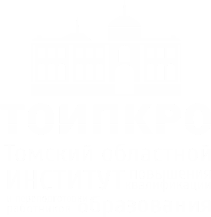 Нормативную правовую основу курса «Русская родная литература» составляют следующие документы: 
 -Федеральный закон от 29 декабря 2012 г. № 273-ФЗ «Об образовании в Российской Федерации» (далее – Федеральный закон об образовании); 
-Федеральный закон от 3 августа 2018 г. № 317-ФЗ «О внесении изменений в статьи 11 и 14 Федерального закона «Об образовании в Российской Федерации»; 
-Закон Российской Федерации от 25 октября 1991 г. № 1807-I «О языках 
народов Российской Федерации» (в редакции Федерального закона №185-ФЗ); 
-приказ Министерства образования и науки Российской Федерации от 17 декабря 2010 г. № 1897 «Об утверждении федерального государственного образовательного стандарта основного общего образования» (в редакции приказа Минобрнауки России от 31 декабря 2015 г. № 1577).
Место учебного предмета в учебном плане
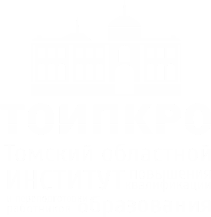 Учебный план предусматривает обязательное изучение родной (русской) литературы  на этапе основного общего образования. Рабочая программа по курсу «Родная (русская) литература» направлена на решение важнейшей задачи современного образования – воспитание гражданина, патриота своего Отечества. 
Образовательные задачи курса связаны, прежде всего, с формированием умений читать, комментировать, анализировать и интерпретировать художественный текст.
Родная художественная литература, как одна из форм освоения мира, отражает богатство и многообразие духовной жизни человека, влияет на формирование нравственного и эстетического чувства учащегося. 
В родной (русской) литературе отражается общественная жизнь и культура России, национальные ценности и традиции, формирующие проблематику и образный мир русской литературы, ее гуманизм, гражданский и патриотический пафос.
Цели изучения учебного предмета
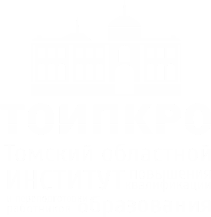 - воспитание ценностного отношения к родному языку и родной литературе как хранителю культуры, включение в культурно-языковое поле своего народа;
- приобщение к литературному наследию своего народа; создание представлений о русской литературе как едином национальном достоянии;
- формирование причастности к свершениям и традициям своего народа, осознание исторической преемственности поколений, своей ответственности за сохранение культуры народа; 
- развитие проектного и исследовательского мышления, приобретение практического опыта исследовательской работы по литературе, воспитание самостоятельности в приобретении знаний.
Особенности изучения учебного предмета
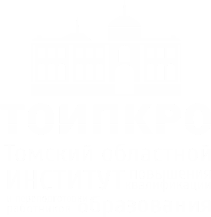 Особенности изучения учебного предмета
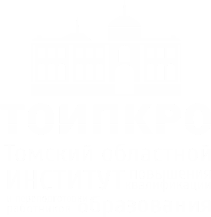 В связи с отсутствием в Федеральном перечне учебников по предмету «Родная литература» рекомендуем образовательную модель, представляющую собой интеграцию содержания учебной области «Родная литература» в предметную область «Литература» за счет расширения учебного материала вопросами региональной и краеведческой направленностей, в целях создания условий для формирования знаний обучающихся по родной русской литературе.
Учебный материал по литературе расширяется произведениями писателей и поэтов Томской области и сибирского региона в целом.
В целях углубления учебного материала по литературе возможно также расширение разделов «Устное народное творчество», «Древнерусская литература» за счет включения сибирского фольклора. Кроме того, расширение возможно за счет включения в список изучаемых произведений книг региональных авторов с последующим анализом художественных текстов в ту часть программы, которая формируется образовательной организацией и учителем. 
Особенности реализации данной модели отражаются в учебно-методической документации образовательной организации. В частности, соответствующие изменения вносятся в основную образовательную программу общего образования и рабочие программы по учебным предметам.
Общая характеристика учебного предмета
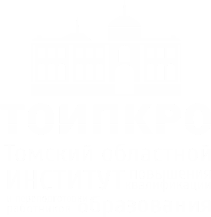 Изучение родной литературы играет ведущую роль в процессах воспитания личности, развития ее нравственных качеств и творческих способностей, в сохранении и развитии национальных традиций и исторической преемственности поколений.  Родная (русская) литература как культурный символ России, высшая форма существования российской духовности и языка в качестве школьного предмета воспитывает в человеке патриотизм, чувства исторической памяти, принадлежности к культуре, народу и всему человечеству посредством воздействия на эстетические чувства обучающихся. 
Как курс, имеющий частный характер, школьный курс обязательных предметных областей «Родной язык и родная литература» направлен на освоение особенностей словесности (языка и литературы) малой родины – Сибири (тексты сибирских писателей и поэтов, публицистика Сибири).
Содержание программы каждого класса включает в себя произведения (или фрагменты из произведений) родной литературы, помогающие школьнику осмыслить её непреходящую историко-культурную и нравственно-ценностную роль.  Критерии отбора художественных произведений для изучения: высокая художественная ценность, гуманистическая направленность, позитивное влияние на личность ученика, соответствие задачам его развития и возрастным особенностям, культурно-исторические традиции.
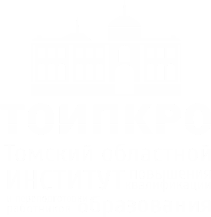 Варианты тем по учебному предмету
В целях расширения предметной области «Литература» можно предложить следующие темы:
- Томск на литературной карте России:
• Протопоп Аввакум и крестьянская литература в Томском крае; 
• А.Н. Радищев: Путешествие из Петербурга в Илимск;
• Лицеисты пушкинского выпуска в Томске; 
• Томск литературный в судьбе Г.С. Батенькова; 
• Петрашевец Ф. Толль в Томской губернии; 
• Томские университеты В.Г. Короленко; 
• «Томская тема» в судьбе и творчестве К.М. Станюковича; 
• Г.И. Успенский в Томске; 
• Томск в жизни Н.И. Наумова: эскизы без теней; 
• Ф.В. Волховский – негласный редактор «Сибирской газеты»; 
• А.П. Чехов в Томске; 
• Сибирский период в творчестве В.Я. Шишкова; 
• Трагедия судьбы Н.А. Клюева и др.
- Творчество томских писателей (Г. Марков, В. Липатов, Т. Каленова, Б.Климычев, М. Халфина, Л. Гартунг, Л. Асеева, В. Костин, В. Колупаев, А.Казанцев, А. Волков, Т. Мейко, И.В. Киселева и др.);
- Творчество томских поэтов (М. Андреев, М. Карбышев, А. Казанцев, В. Антух и др.).
Результаты освоения учебного предмета
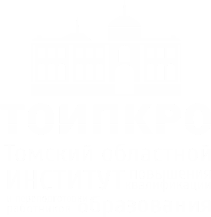 1) осознание значимости чтения и изучения родной литературы для своего дальнейшего развития; формирование потребности в систематическом чтении как средстве познания мира и себя в этом мире, гармонизации отношений человека и общества, многоаспектного диалога; 
2) понимание родной литературы как одной из основных национально-культурных ценностей народа, как особого способа познания жизни; 
3) обеспечение культурной самоидентификации, осознание коммуникативно-эстетических возможностей родного языка на основе изучения выдающихся произведений культуры своего народа, российской и мировой культуры; 
4) воспитание квалифицированного читателя со сформированным эстетическим вкусом, способного аргументировать свое мнение и оформлять его словесно в устных и письменных высказываниях разных жанров, создавать развернутые высказывания аналитического и интерпретирующего характера, участвовать в об-суждении прочитанного, сознательно планировать свое досуговое чтение; 
5) развитие способности понимать литературные художественные произведения, отражающие разные этнокультурные традиции; 
6) овладение процедурами смыслового и эстетического анализа текста на основе понимания принципиальных отличий литературного художественного текста от научного, делового, публицистического и т.п., формирование умений воспринимать, анализировать, критически оценивать и интерпретировать прочитанное, осознавать художественную картину жизни, отраженную в литературном произведении, на уровне не только эмоционального восприятия, но и интеллектуального осмысления.
Список рекомендованной литературы
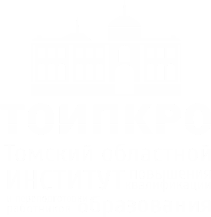 1. Дружинин В.А. Пешеходные экскурсии по Томску. – Томск, 2002.
2. Кущевский И.А. Николай Негорев, или Благополучный россиянин: [роман] / И.А. Кущевский; [сост. и авт. послесл. Н. Серебренников; Томская писательская организация]. – Томск: Томская полиграфическая компания, 2014.
3. Заплавный С. Рассказы о Томске. – Новосибирск, 1984.
4. Климычев Б.Н. Избранное / Б.Н. Климычев; [сост., авт. послесл. А. Казаркин; Томская писательская организация]. – Томск: Томская полиграфическая компания, 2015.
5. Клюев Н.А. Избранное / Н.А. Клюев; [сост., авт. послесл. А. Казаркин; Томская писательская организация]. – Томск: Томская полиграфическая компания, 2015.
6. Колупаев В.Д. Избранное / В.Д. Колупаев; [сост. О.В. Колупаева; авт. послесл. С. Смирнов; Томская писательская организация]. – Томск: Томская полиграфическая компания, 2014.
7. Липатов В.В. Избранное / В.В. Липатов; [сост. и авт. послесл. А.П. Казаркин; Томская писательская организация]. – Томск: Томская полиграфическая компания, 2014.
8. Марков Г.М. Строговы: [роман] / Г.М. Марков; [сост. и авт. послесл. Н. Серебренников; Томская писательская организация]. – Томск: Томская полиграфическая компания, 2014.
9. Наумов Н.И. Избранное / Николай Наумов; [сост. и авт. послесл. А. Казаркин; Томская писательская организация]. – Томск: Томская полиграфическая компания, 2014.
10. Очерки литературы и критики Сибири (17-20 в.). – Новосибирск, 1976.
11. Русские писатели в Томске. – Томск: Издательство «Водолей», 1996.
12. Станюкович К.М. Избранное / Константин Станюкович; [сост. Г.К. Скарлыгин; авт. предисл. А. Пугачев; Томская писательская организация]. – Томск: Томская полиграфическая компания, 2015.
13. Томские писатели / Сост. Т. Мейко. – Томск, 1995. 
14. Халфина М.Л. Избранное / М.Л. Халфина; [сост. и авт. послесл. В. Крюков; Томская писательская организация]. – Томск: Томская полиграфическая компания, 2014.
15. Шишков В.Я. Избранное / В.Я. Шишков; [сост. и авт. послесл. Н. Серебренников; Томская писательская организация]. – Томск: Томская полиграфическая  компания, 2014.
Благодарим за внимание!